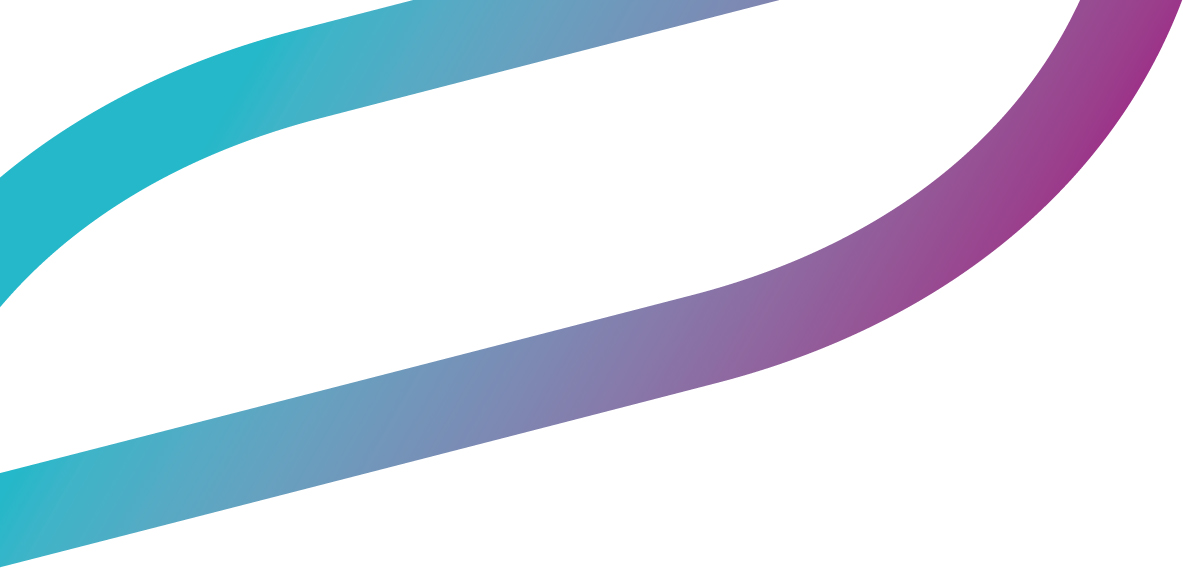 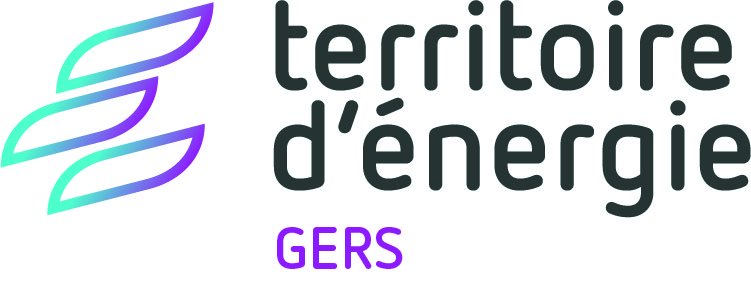 Logement communal CASTIN
Pierrette LUCHE
Maire de CASTIN
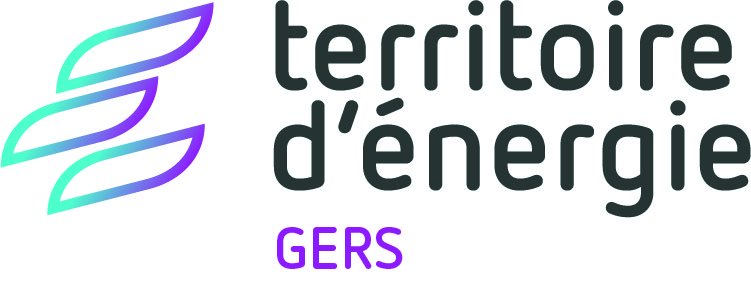 1
23 septembre 2024
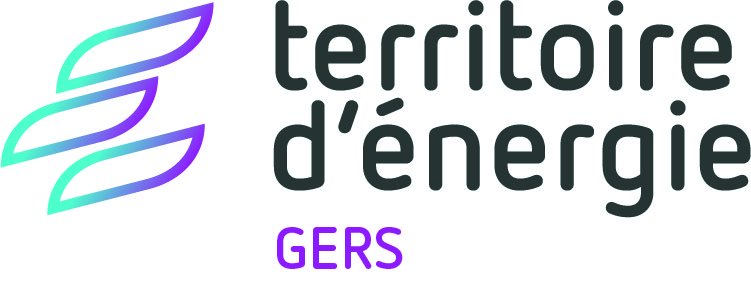 LE CONTEXTE
A son arrivée à l’été 2020, la nouvelle équipe municipale a pris connaissance des difficultés des locataires à chauffer le logement. 
Suite à une visite du logement, le constat suivant a été fait : 
importants problèmes d’humidité ;
fuites au niveau des arrivées d’eau ;
Une problématique de nuisances sonores liée à la proximité de la salle des fêtes
vétusté apparente du logement 
Automne 2020 , le conseil municipal fait appel au TE32 pour la réalisation d’une étude énergétique
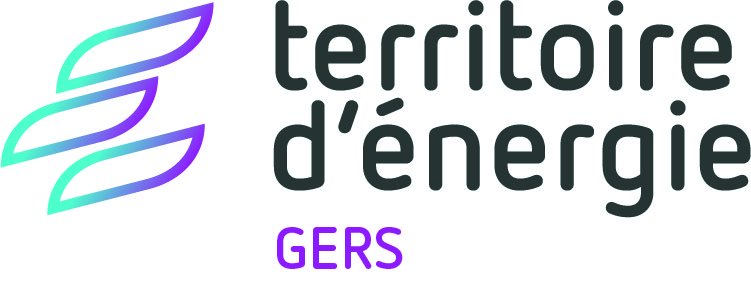 2
23 septembre 2024
3
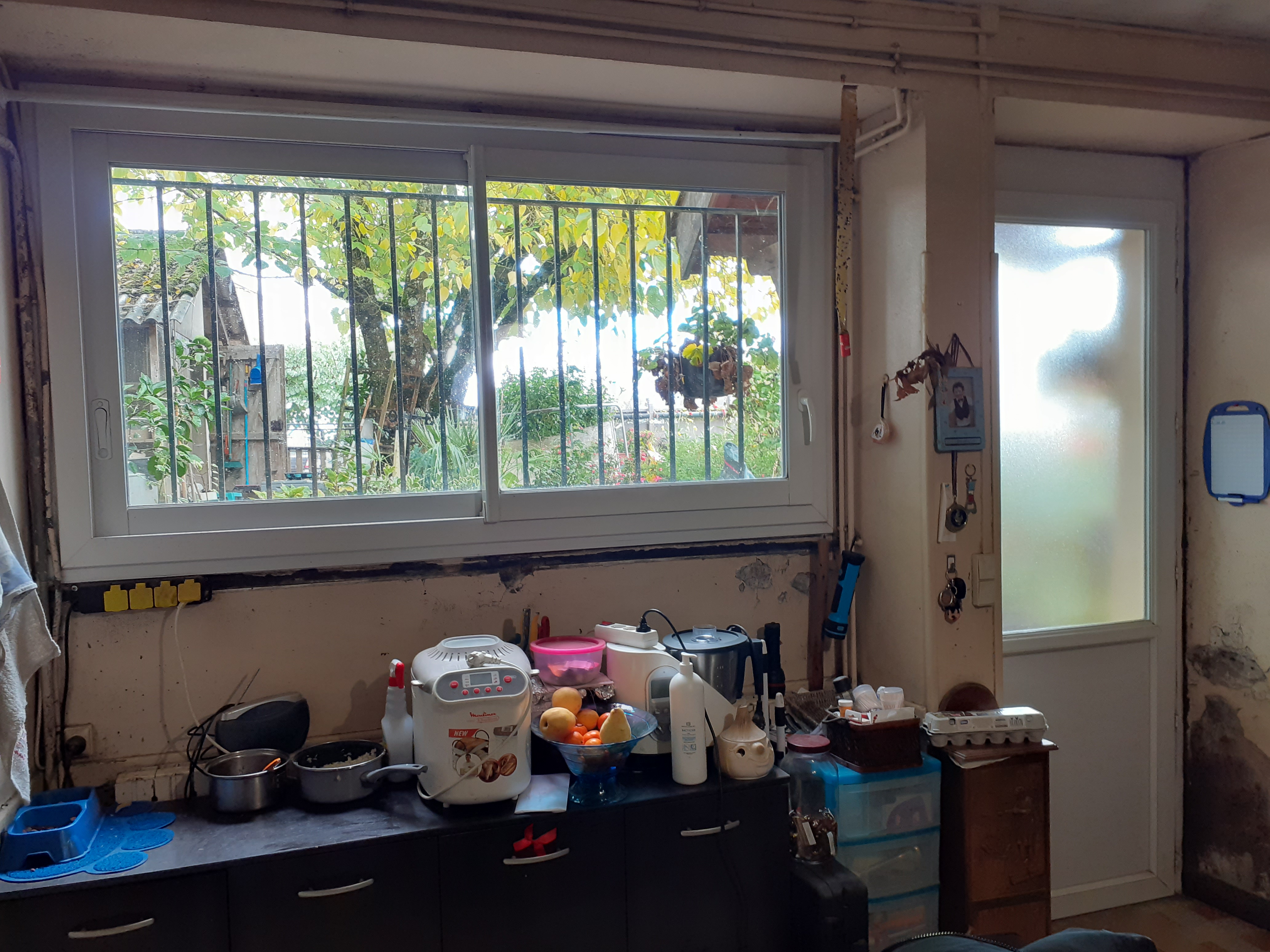 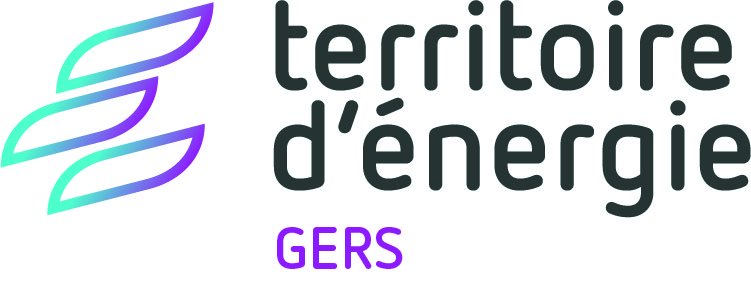 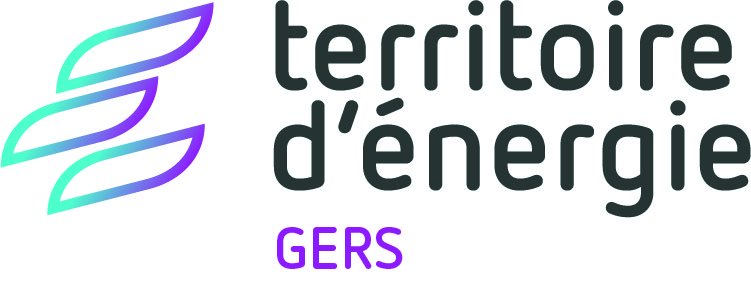 4
17 juin 2024
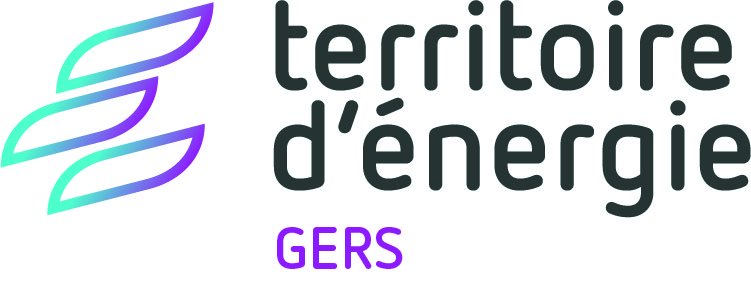 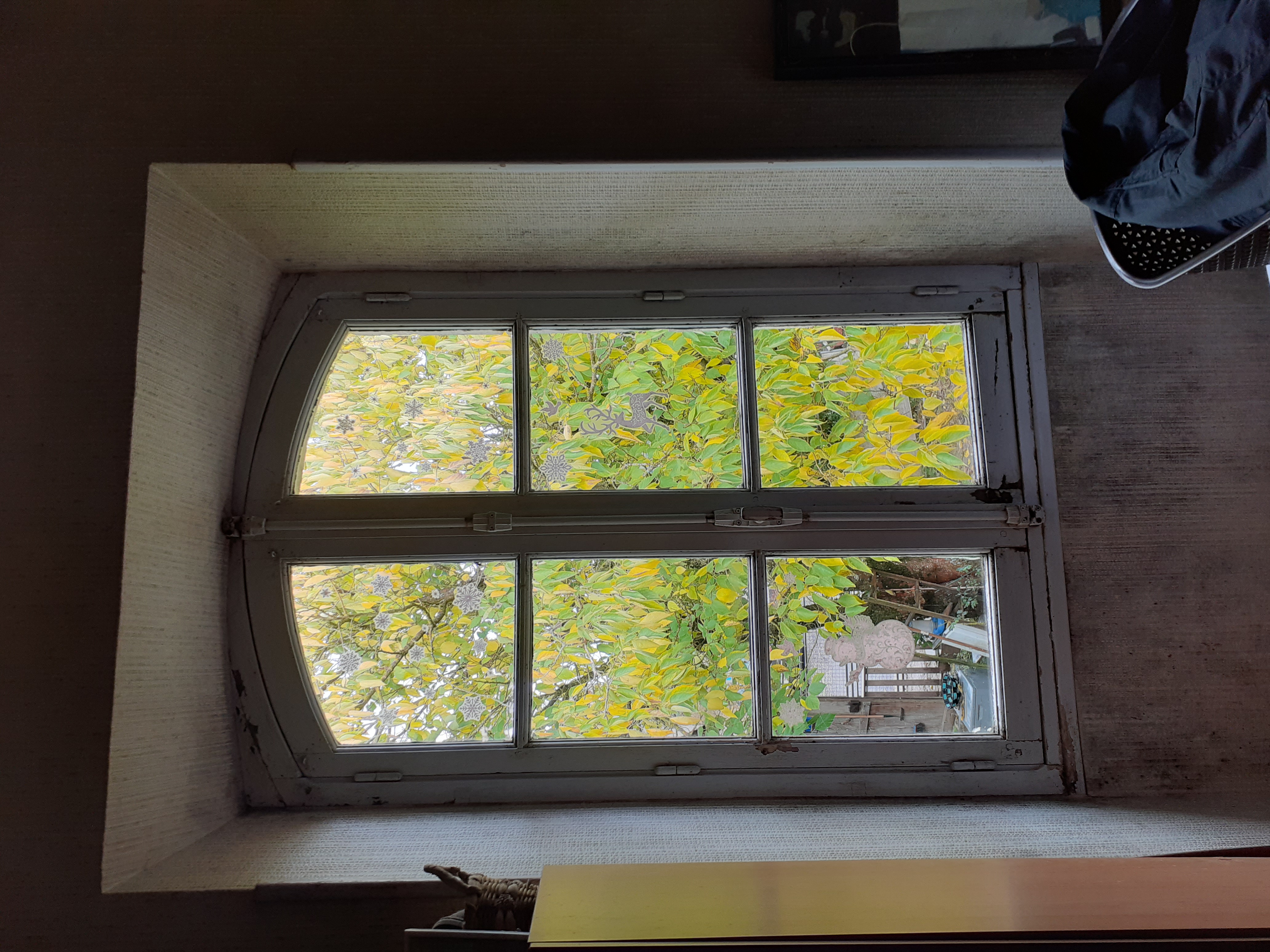 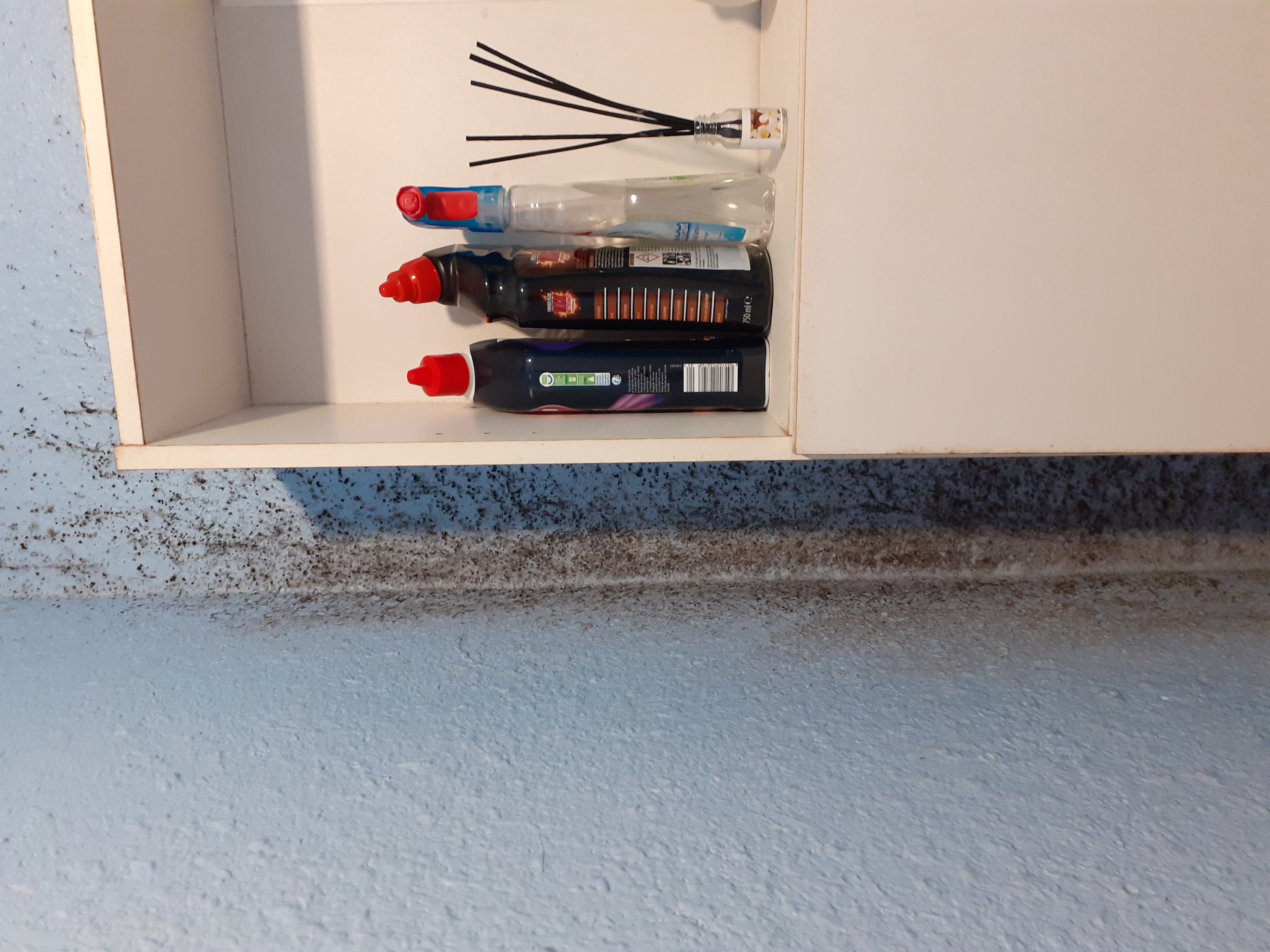 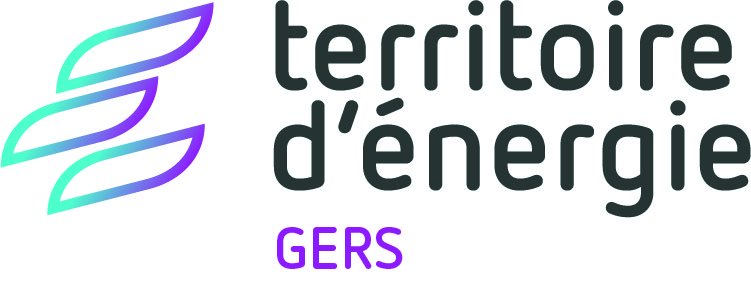 5
23 septembre 2024
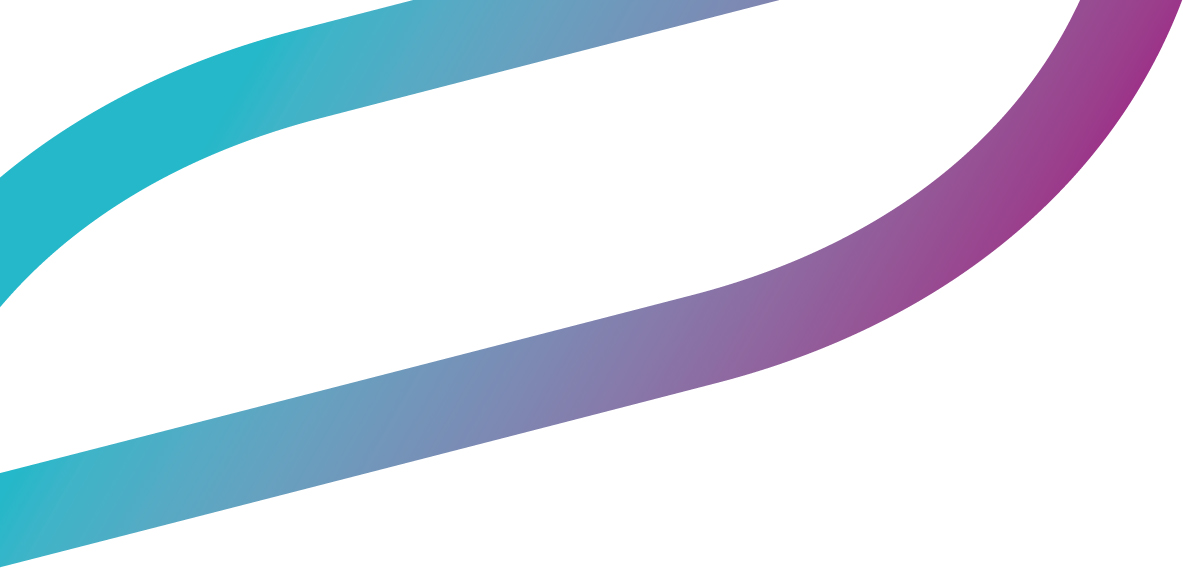 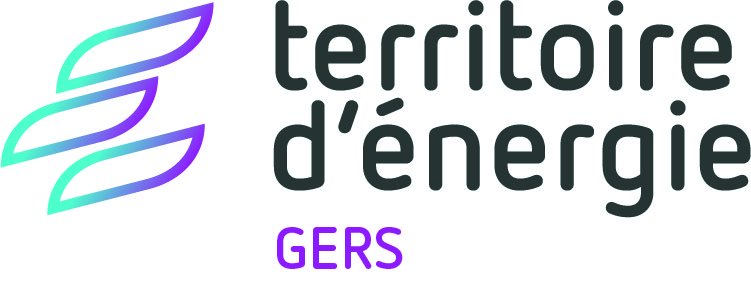 Etude énergétiqueLogement CASTIN (2020)
Adrien CHAUVEAU
05 62 61 84 94 
adrien.chauveau@te32.fr
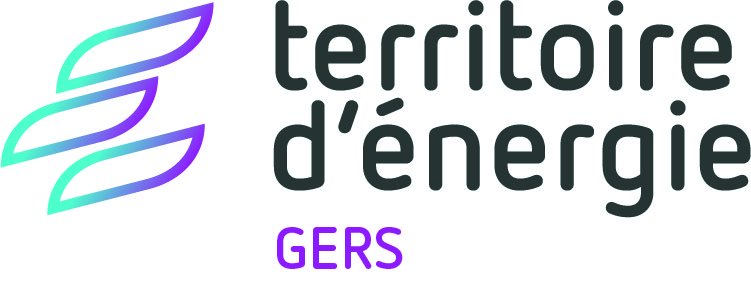 6
23 septembre 2024
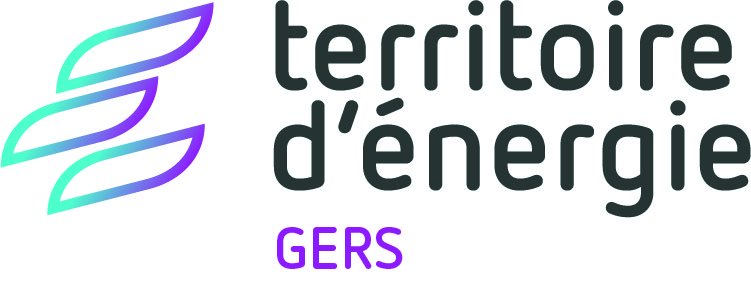 ETAT DES LIEUX DU BATIMENT
Surface totale : 149 m²
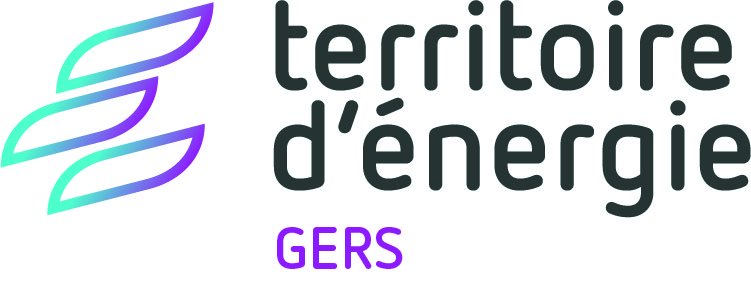 7
23 septembre 2024
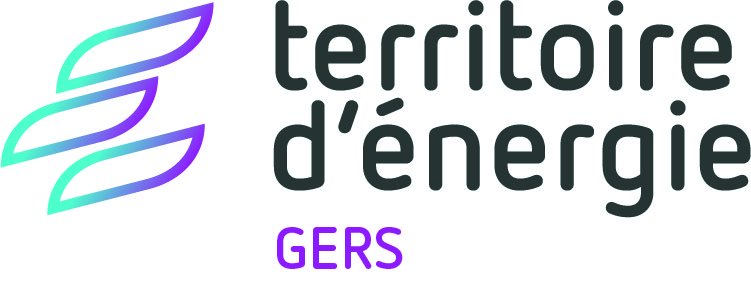 ENVELOPPE
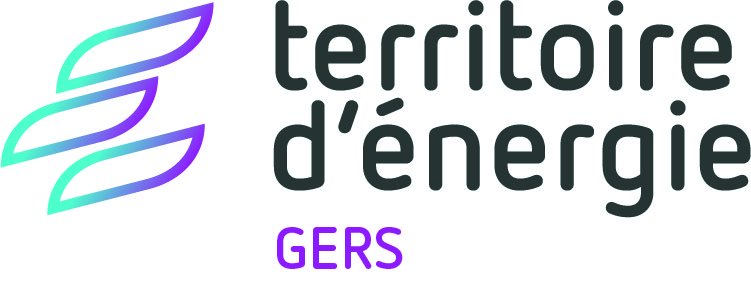 8
23 septembre 2024
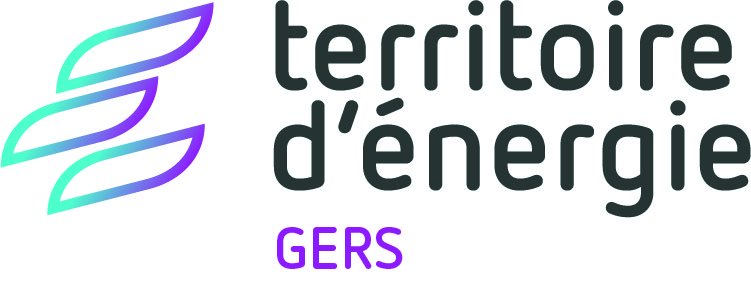 EQUIPEMENTS
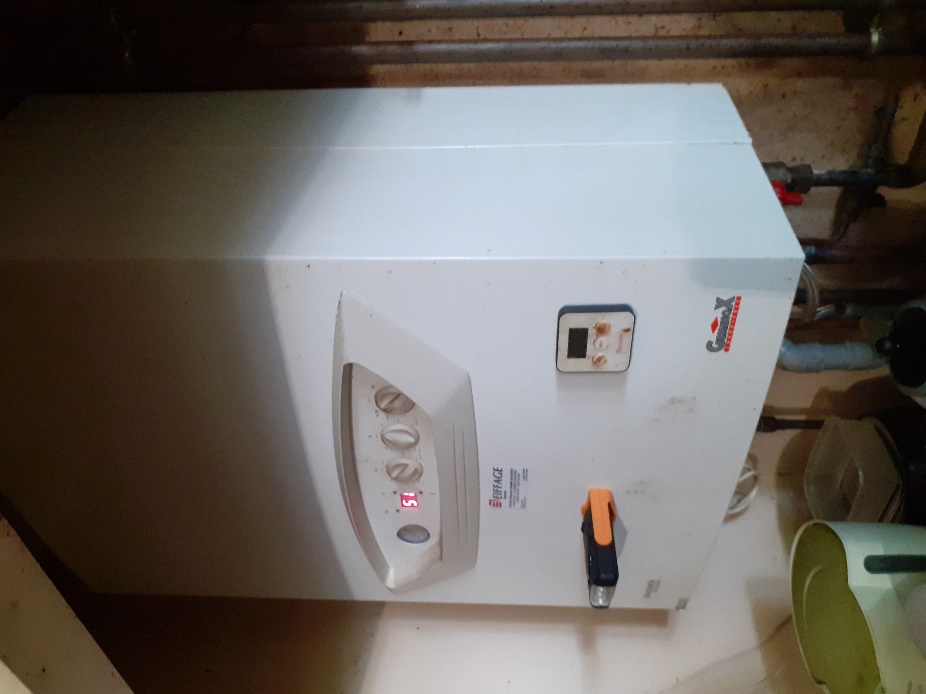 Logement maintenu à 17°C avec la chaudière + appoint poêle à pétrole ou radiateur électriques
Pas de VMC
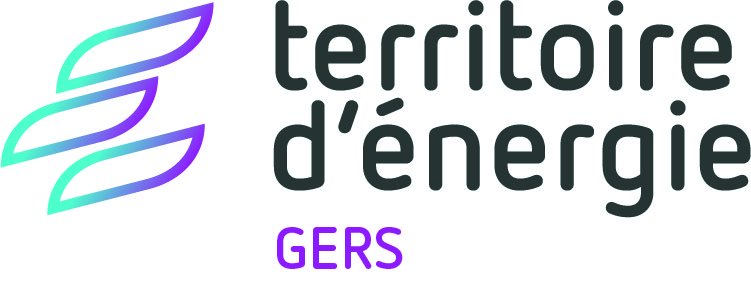 9
23 septembre 2024
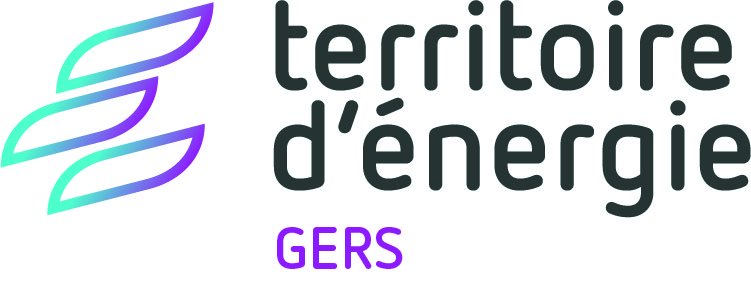 SIMULATION THERMIQUE
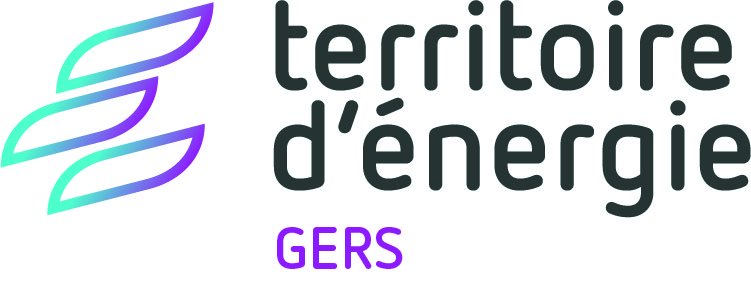 10
23 septembre 2024
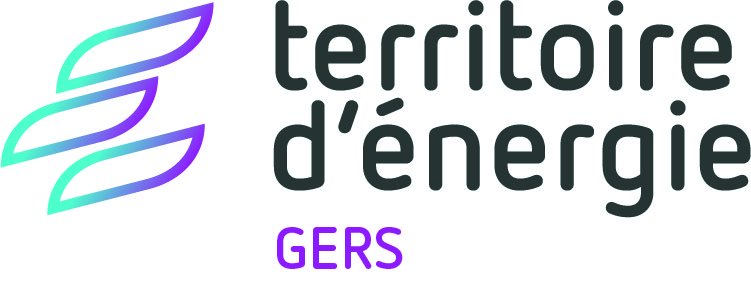 DEPERDITIONS THERMIQUES
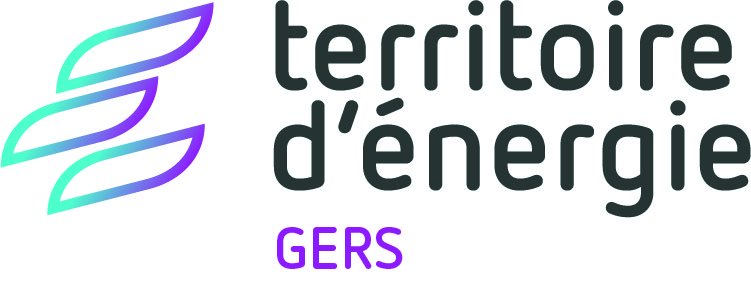 11
23 septembre 2024
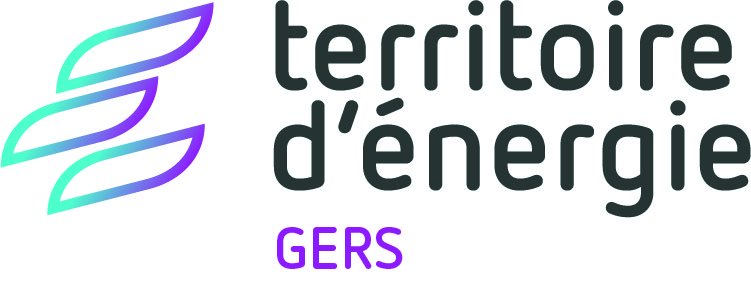 ESTIMATION PUISSANCE ET CONSOMMATION
Hypothèse de calcul : chauffage en continu à 20°C
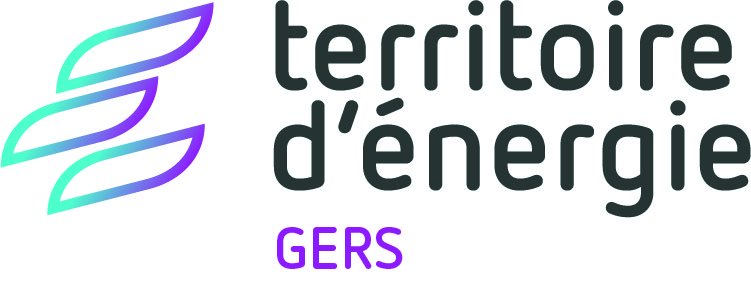 12
23 septembre 2024
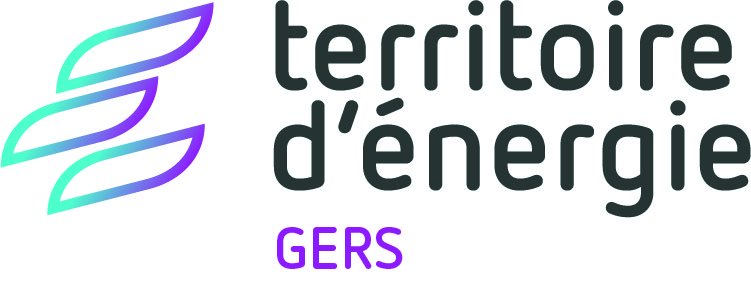 ESTIMATION PUISSANCE ET CONSOMMATION
Soit une facture de chauffage de 4 074 €TTC selon un coût du kWh de propane de 0,17 €TTC
Soit une facture d’électricité estimée à 600 €TTC selon un coût du kWh d’électricité de 0,15 €TTC
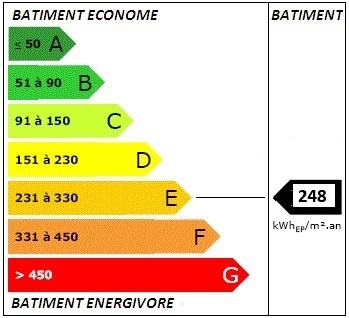 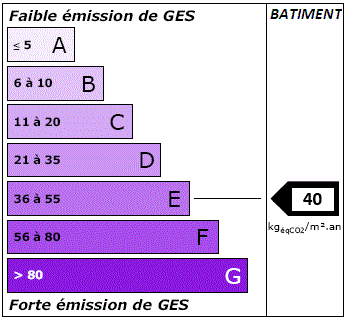 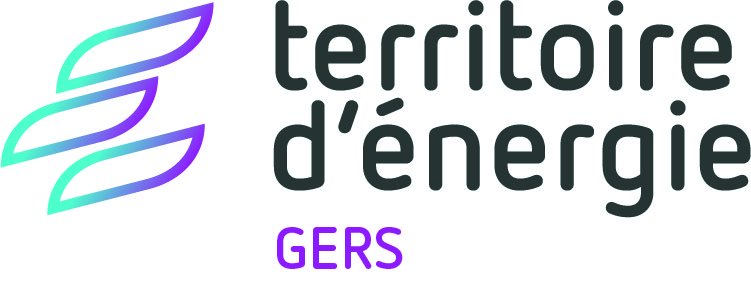 13
23 septembre 2024
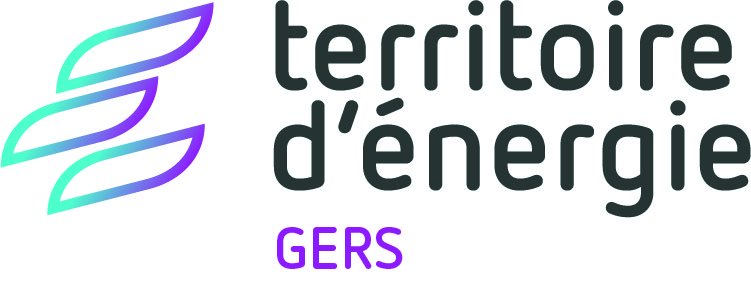 PRECONISATION DE TRAVAUX ENVELOPPE
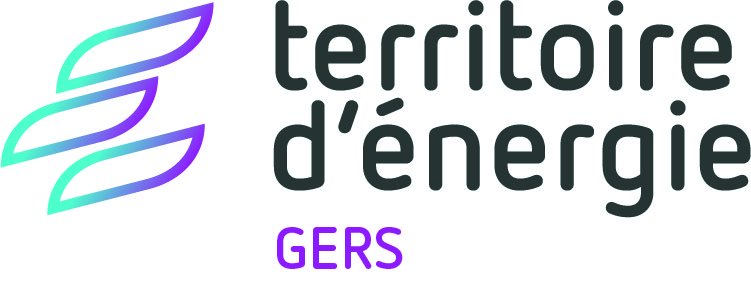 14
23 septembre 2024
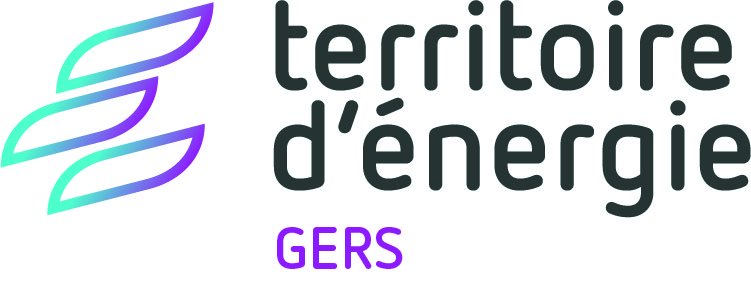 PRECONISATION DE TRAVAUX EQUIPEMENTS
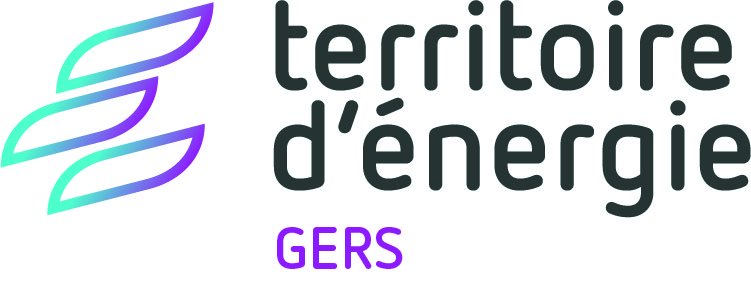 15
23 septembre 2024
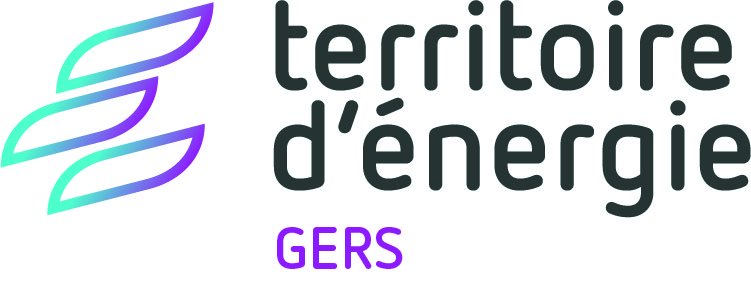 2 SCENARIOS DE TRAVAUX
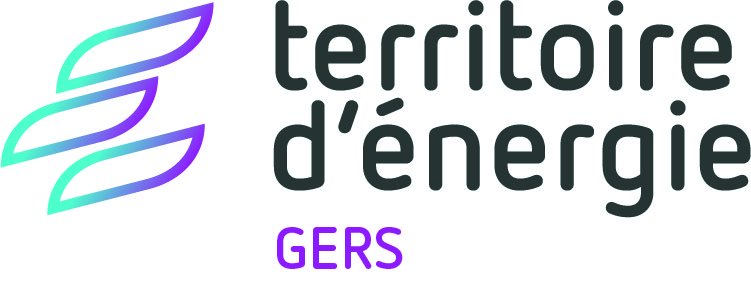 16
23 septembre 2024
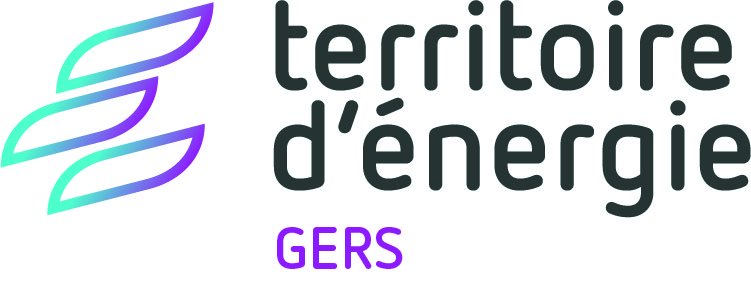 QUELLE SUITE A L’ETUDE ?
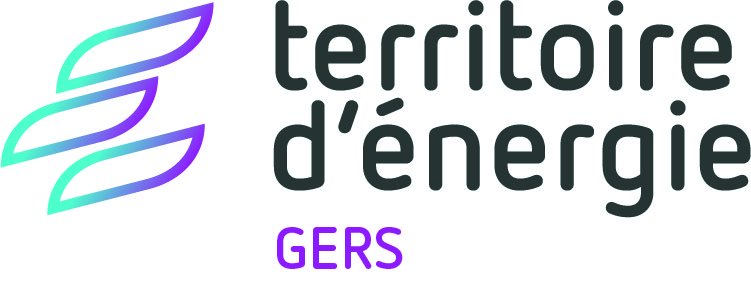 17
23 septembre 2024
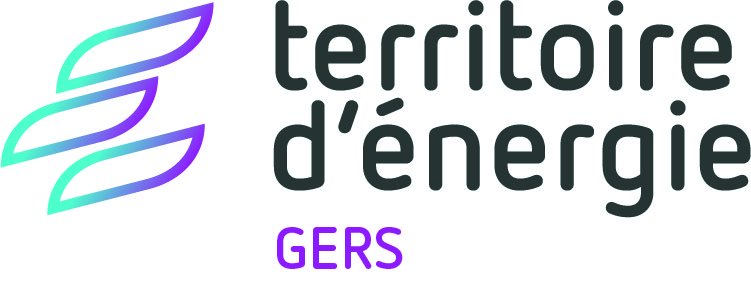 QUELLE SUITE A L’ETUDE
La commune à pris la décision d’engager une rénovation énergétique du logement communal en adaptant les préconisations du scénario 2 (travaux réalisés en 2021) :
Isolation des combles 
Remplacement des menuiseries simple vitrage
VMC simple flux hygroréglable de type B
Pompe à chaleur air/eau 11 kW moyenne température assurant chauffage et ECS
Thermostat d’ambiance programmable
Plus les travaux hors amélioration énergétique : doublage des murs de la cuisine, travaux de peinture, pose d’une cuisine aménagée, rénovation totale et mise aux normes de l’installation électrique.
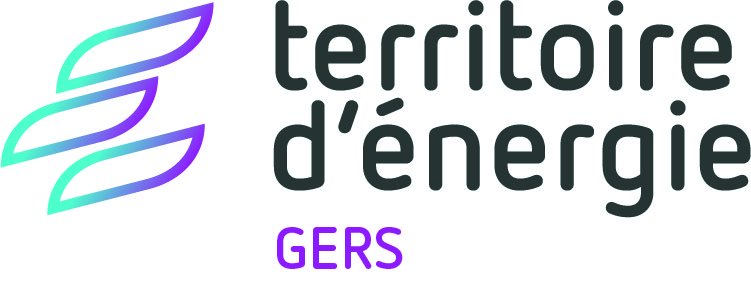 18
23 septembre 2024
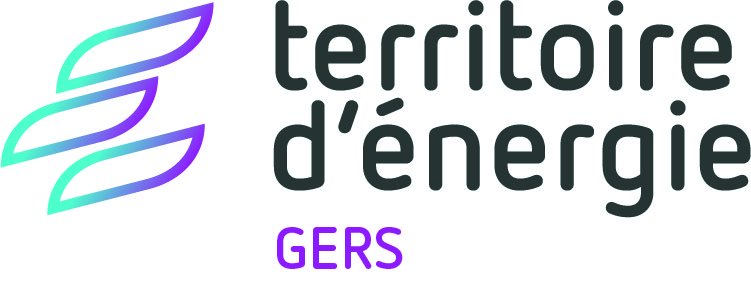 ESTIMATION CONSOMMATION APRES TRAVAUX
Soit une facture de chauffage estimé à 930 €TTC selon un coût du kWh à 0,17 €TTC et une température intérieure à 20°C
Soit un gain sur la consommation de chauffage de 77 %
Soit une classe énergétique en C (avec le nouveau DPE) à 147 kWhEp/m²/an
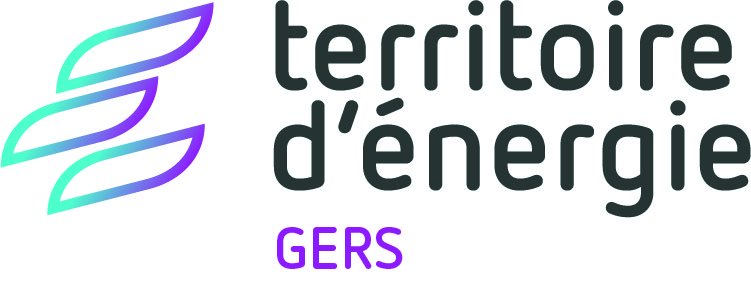 19
23 septembre 2024
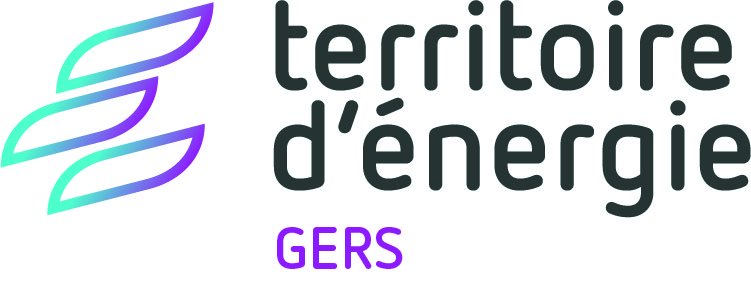 LE PLAN DE FINANCEMENT
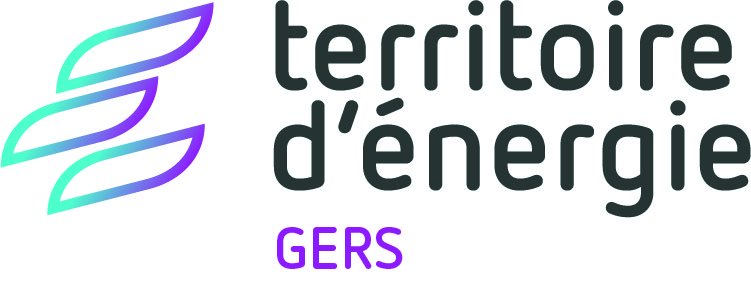 20
23 septembre 2024
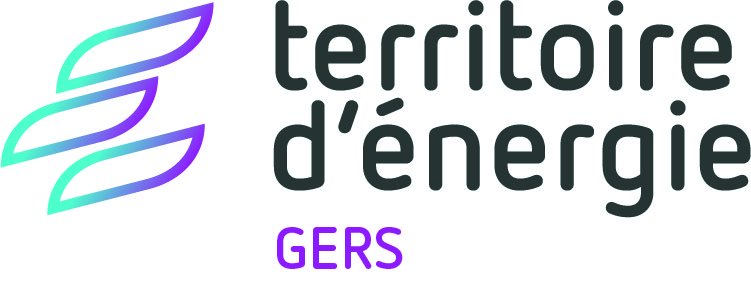 LE BILAN DE CETTE OPERATION
Après réalisation des travaux en 2021 :
Locataires entièrement satisfaits
Problèmes d’humidité réglés
Confort thermique fortement amélioré
Aucune difficulté du maintien de la température
Factures d’énergie fortement réduites
Problème des nuisances sonores résolu
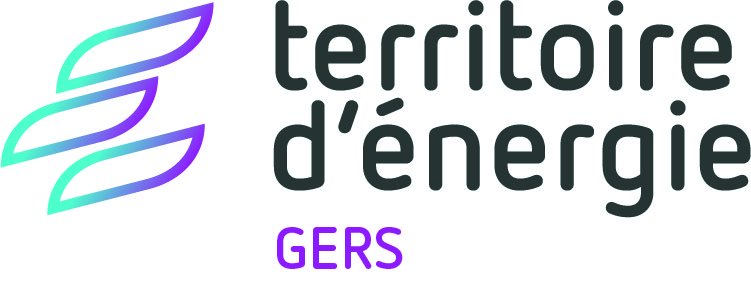 21
23 septembre 2024
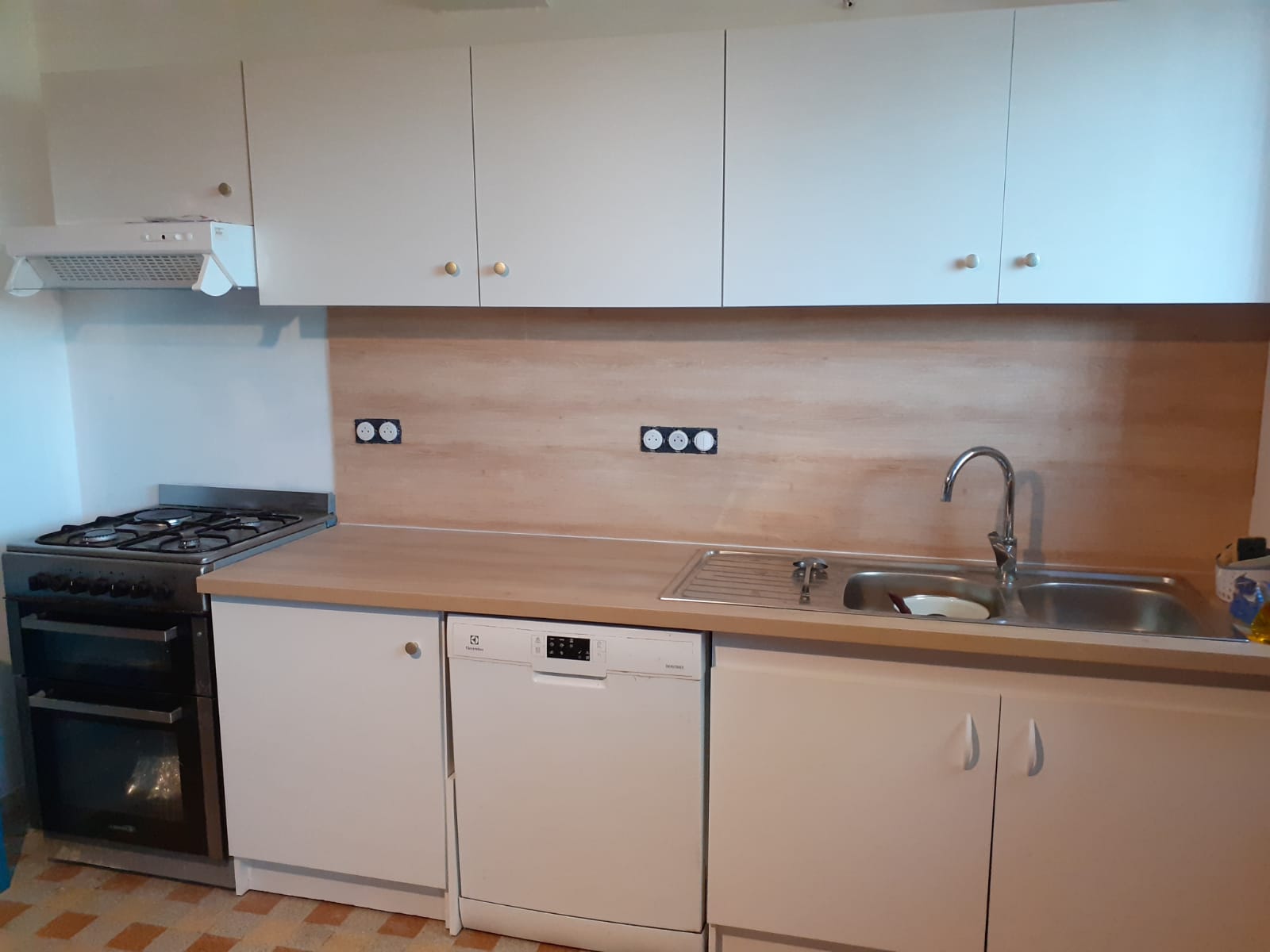 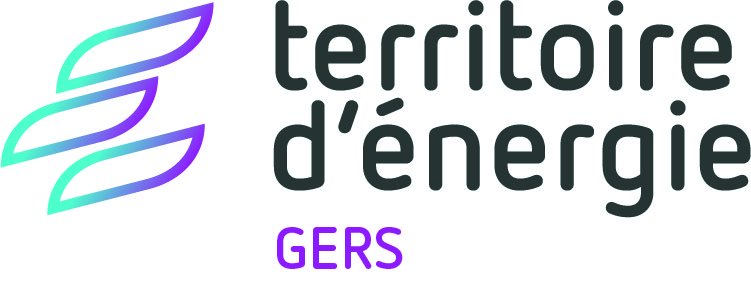 PHOTOS APRES TRAVAUX
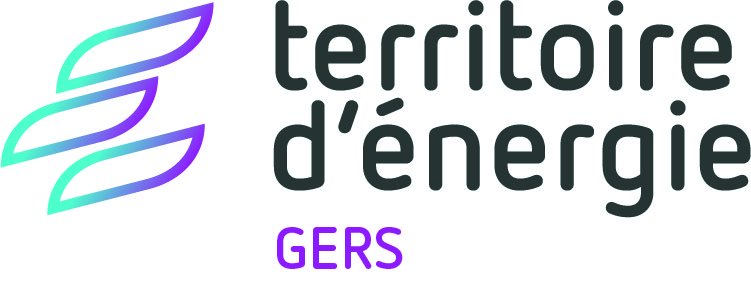 22
17 juin 2024
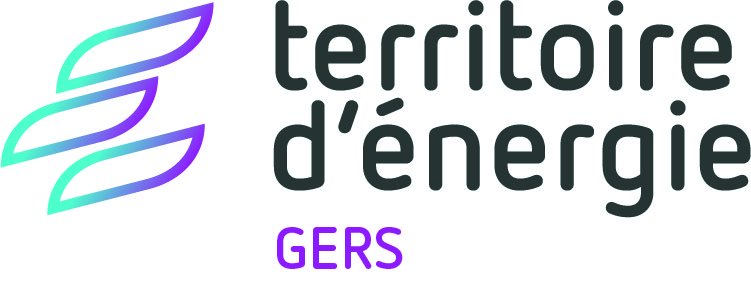 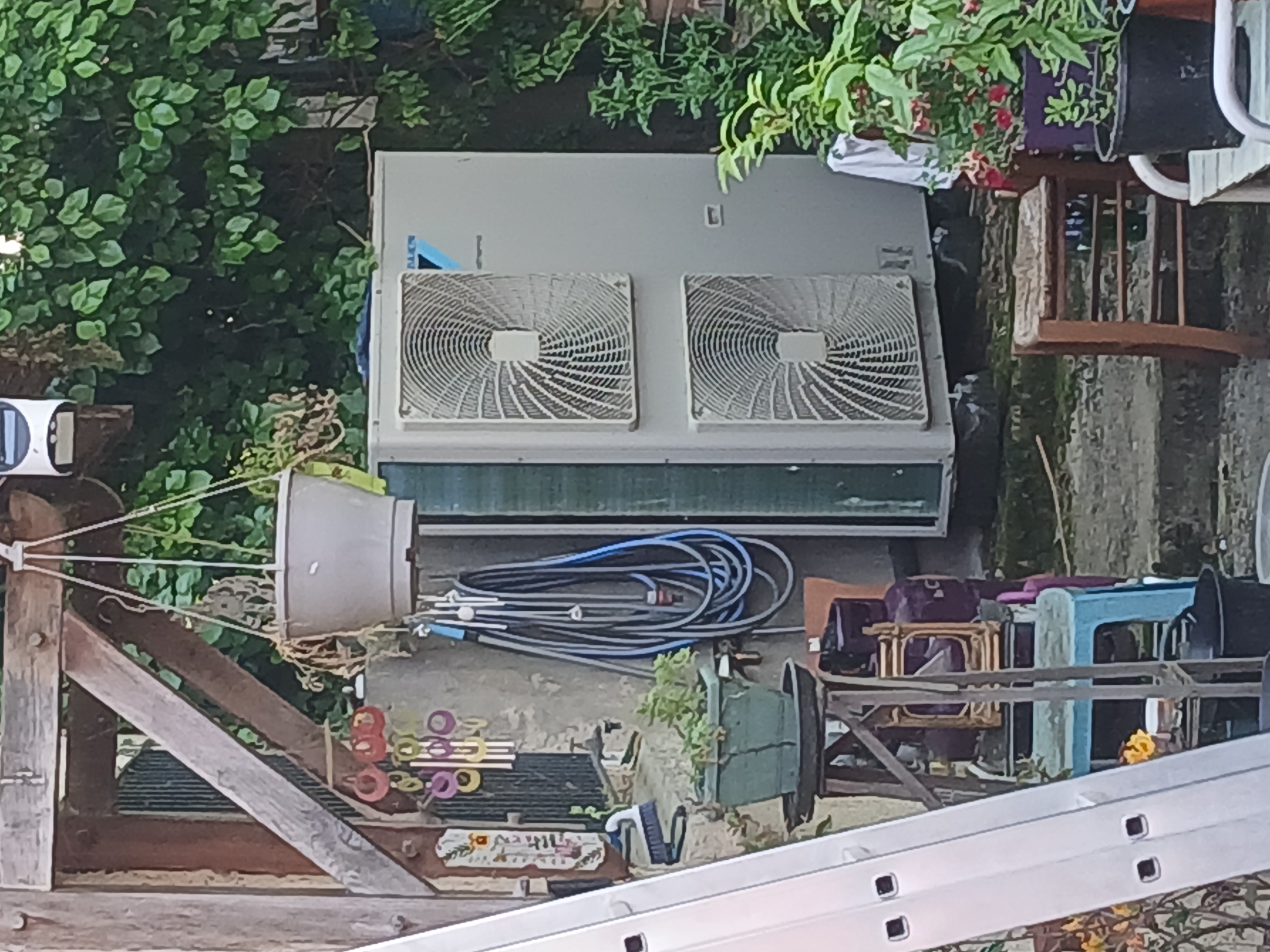 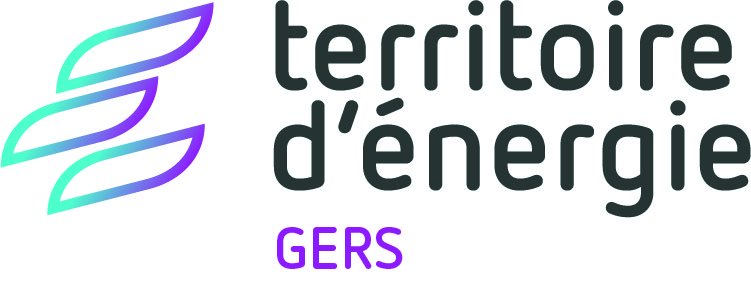 23
23 septembre 2024